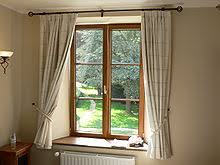 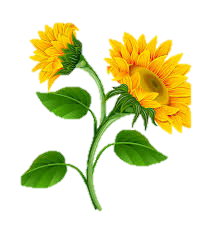 WELCOME
INTRODUCING
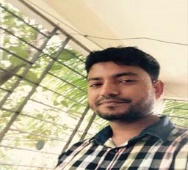 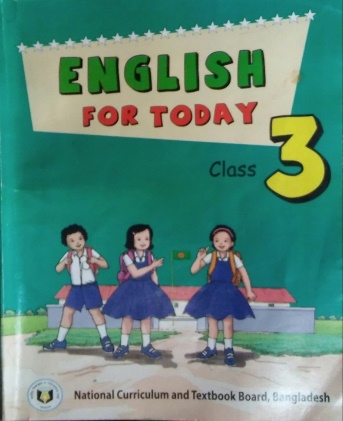 Class- THREE
Sub: English for today
Unit: 33
Lesson : 1-2
Time : 40 min.
                 Date: 12.01.2020
MD. AL AMIN
Assistant Teacher
Kaitkuna Govt. primary school
Chhatak, sunamgonj
01716184734
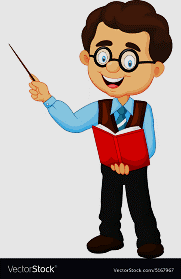 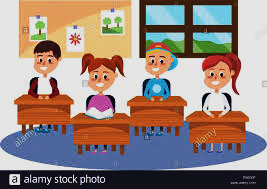 Teacher
Students
Good morning! teacher
Good morning, students.
Fine. and you?
How are you today?
Fine, thank you.
You are welcome sir.
Creating Emotion
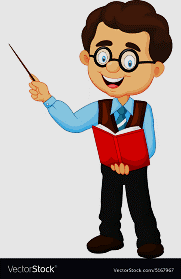 Dear Students, let’s enjoy a video!
Discussion about video
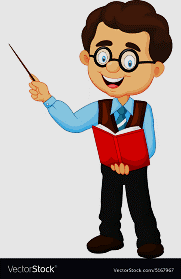 The boys & the frogs
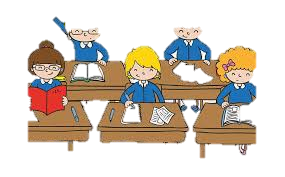 What do you see in the video?
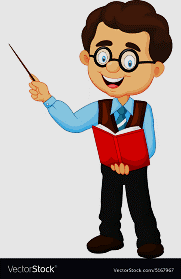 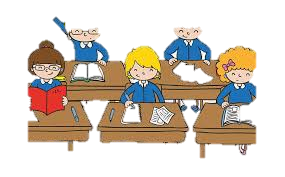 What are they doing?
Playing in the pond
Lesson announcement
Today’s Class is about -
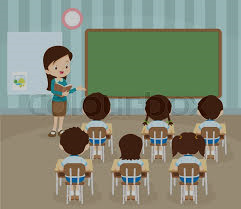 The boys & the Frogs
Learning Outcome
By the end of the lesson students will be able to…
Listening:
4.3.1 enjoy and understand simple stories.
Speaking:
1.1.1 Repeat after the teacher and say words, phrases and sentences with proper sounds, stress and intonation.
Reading:
5.1.2- read simple stories
Let’s learn New Words
Word Meaning
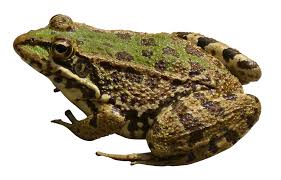 Frog
ব্যাঙ
Let’s learn New Words
Word Meaning
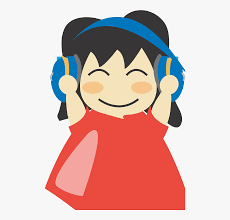 Listen
শোনা
Let’s learn New Words
Word Meaning
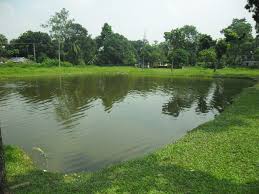 Pond
পুকুর
Let’s learn New Words
Word Meaning
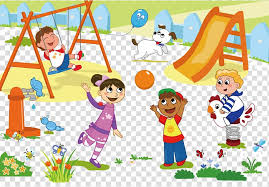 Play
খেলা করা
Let’s learn New Words
Word Meaning
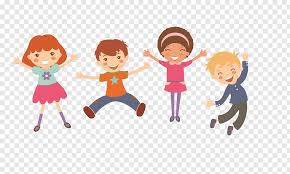 Happy
সুখি
Let’s learn New Words
Word Meaning
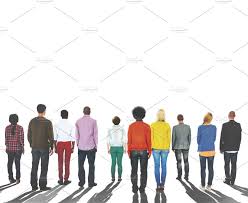 See
দেখা
Individual Work
Tell the word meaning
Happy
Frog
See
Play
Listen
Pond
Listening
What do you see in the picture?
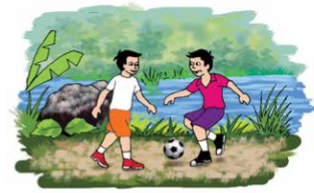 Fazle and Saiful are playing
near the pond
Listening
What do you see in the picture?
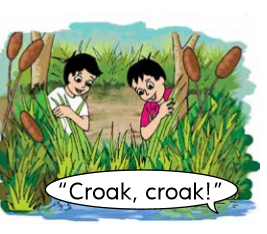 Fazle says, “Listen, Saiful.
There are frogs here!
Listening
What do you see in the picture?
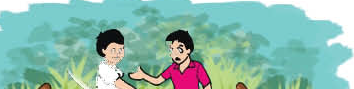 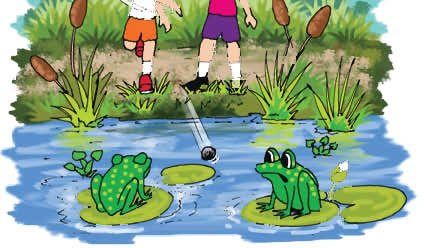 Let’s see them!”
Fazle is happy.
Connection with book
Now open your English Book at page 66
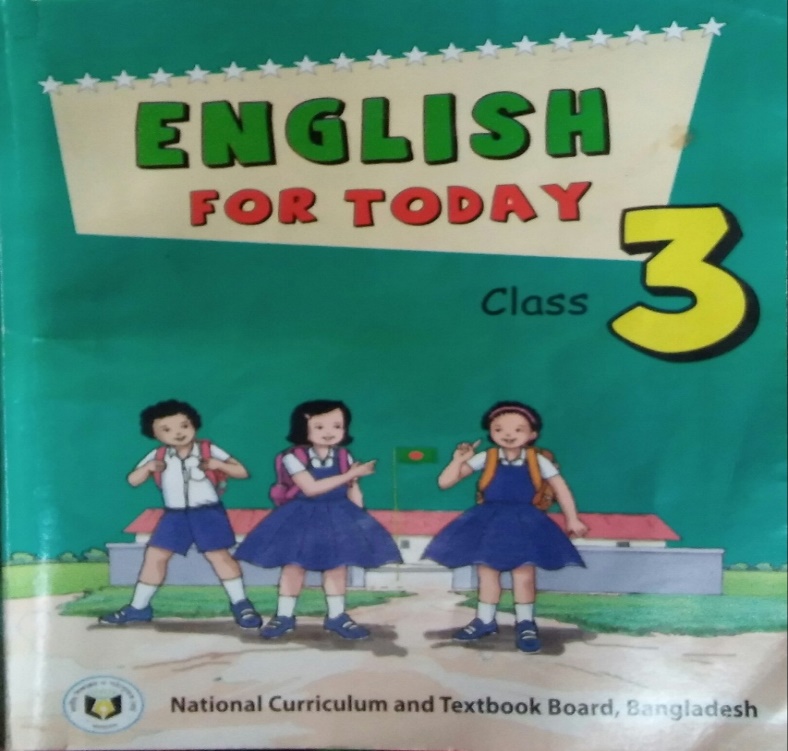 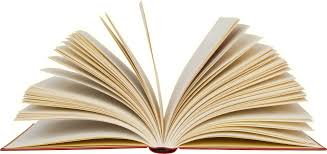 Listening
Listen and say after me.
Fazle and Saiful are playing near the pond. Fazle says, “Listen, Saiful. There are frogs here! Let’s see them!”
Fazle is happy.
Reading
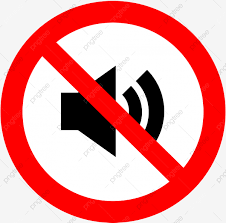 Student’s read silently
Fazle and Saiful are playing near the pond. Fazle says, “Listen, Saiful. There are frogs here! Let’s see them!”
Fazle is happy.
Pair Work
One student read the text and other student will listen.
Fazle and Saiful are playing near the pond. Fazle says, “Listen, Saiful. There are frogs here! Let’s see them!”
Fazle is happy.
Evaluation
1. Where does a frog live?                                                  
2. What are the boys doing?                            
3. Why Fazle is happy?
4. What sound does a frog make
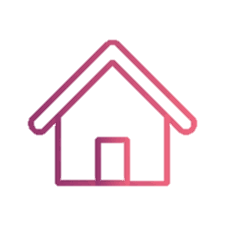 Home Work
Write three sentences about the frog.
Goodbye
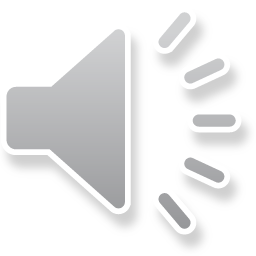 Let’s enjoy a Goodbye song!
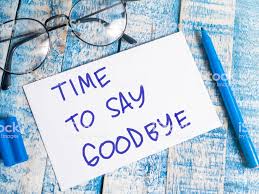